«Путь исканий Андрея Болконского»
Проект выполнили ученики 10 «А» класса Фролов Антон и Швабинский Егор
Роман-эпопея "Война и мир"
«Война и мир» – крупный роман, состоящий из четырех томов. Заголовок говорит о тематике книги. Писатель разбирает параллельно две жизни – военный быт и семейные отношения. Роман-эпопея «Война и мир» принес Л. Н. Толстому наибольшую славу. Герои этого произведения, особенно те, которые в нравственном отношении близки к автору, показаны им через раскрытие души и через богатую внутреннюю жизнь: Наташа Ростова, Пьер Безухов, Андрей Болконский. Мы же раскроем путь исканий последнего героя.
Андрей Болконский в произведении
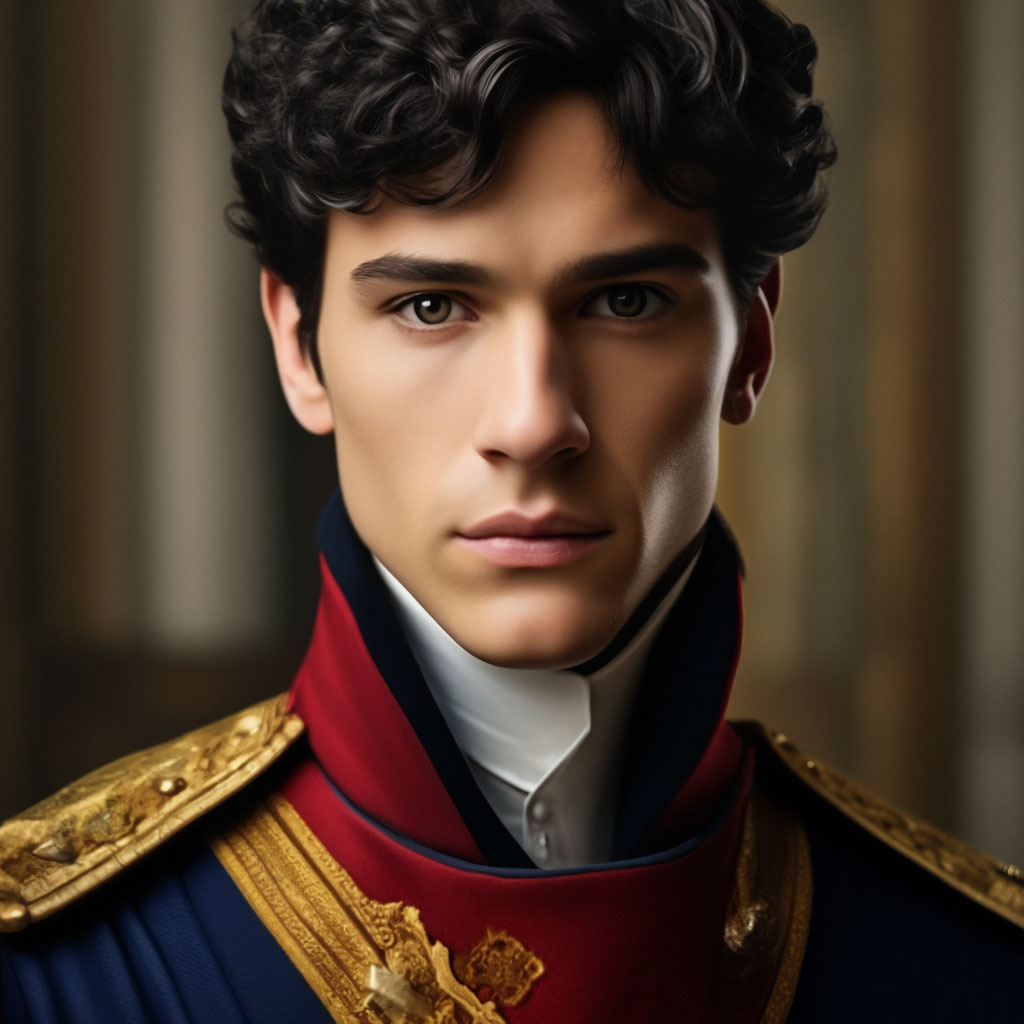 Андрей Болконский является одним из главных героев романа Л. Н. Толстого «Война и мир».
Андрей - сын Н. А. Болконского и брат княжны Марьи. Болконский горд, умен, ищет большого духовного и интеллектуального содержания в жизни. Он образован, сдержан, практичен и имеет сильную волю.
Высокое положение в обществе, но несчастье в семейной жизни
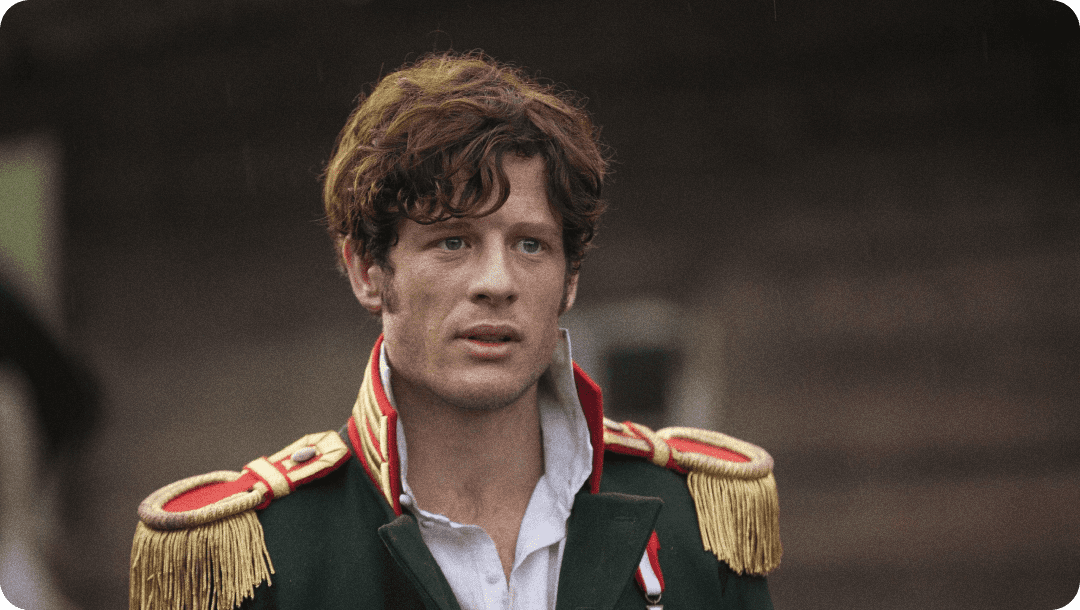 По происхождению Болконский занимает завидное место в обществе, однако в семейной жизни он несчастлив, а пустота света ему не по душе.
Восхищение Болконского Наполеоном
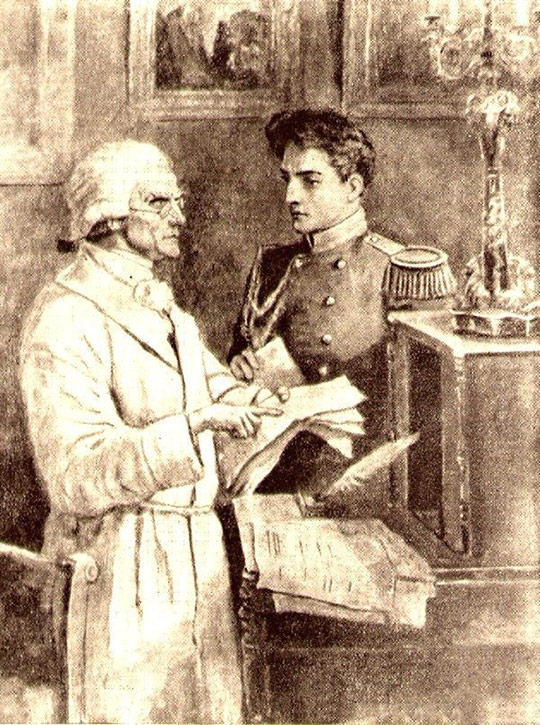 В начале произведения кумиром для князя Болконского является Наполеон, который прославился после взятия Тулона в 1793 году.
Отправление в армию
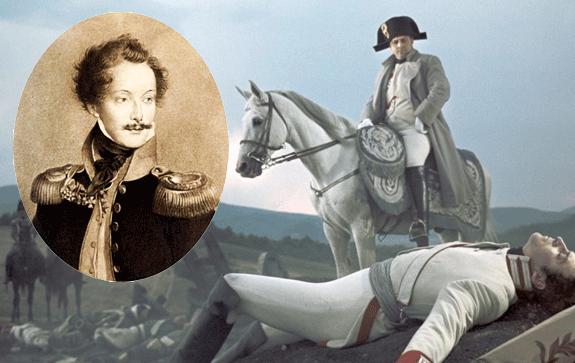 В результате Болконский уезжает в действующую армию, где проявляет хладнокровие, храбрость, обостренные чувства справедливости, чести, долга.
Тяжелое ранение
Андрей Болконский принимает участие в Шенграбенском сражении. В битве под Аустерлицем он получает тяжелое ранение. В первые мгновения сражения под Аустерлицем Болконскому кажется, что стала осуществляться его мечта о подвиге, однако видя бегущих, отступающих из-за панического страха солдат, князь чувствует только стыд. Все его горделивые мечты в этот момент рассеиваются.
Разочарование Болконского
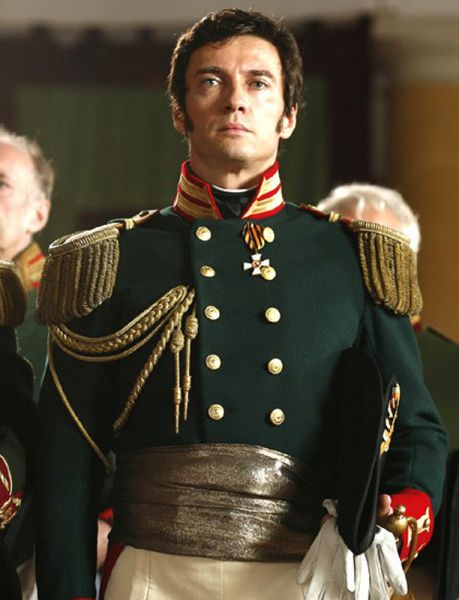 Когда Болконский, раненый в голову, падает, все, что ему казалось ценным, перестает интересовать, все, что было целью его жизни, теряет смысл. Князь понял, что жизнь намного важнее всех честолюбивых мечтаний. Он осознает важность существования человека, его связи с природой. Мечта о славе окончательно исчезает на поле под Аустерлицем. Князь Андрей Болконский вдобавок к этому еще и испытывает глубокое разочарование в своем идеале.
Возвращение домой
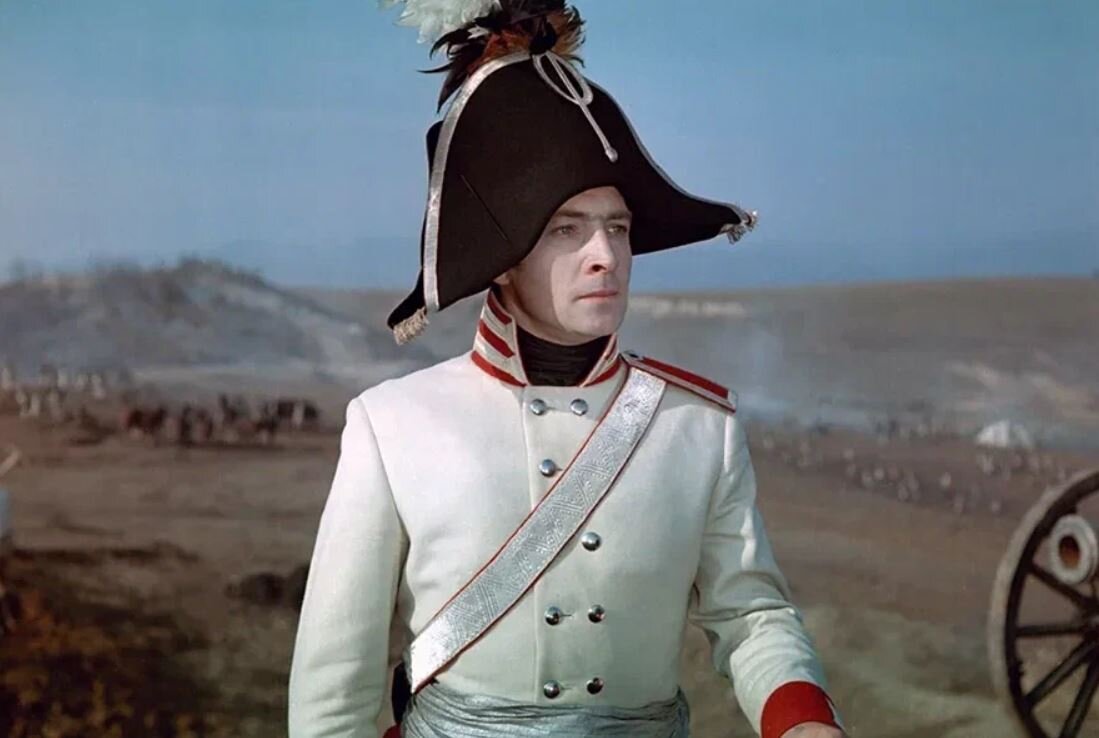 Болконский возвращается домой с войны в день рождения своего сына и смерти жены. Эти события еще больше потрясли героя и усугубили его духовный кризис.
Решение князя
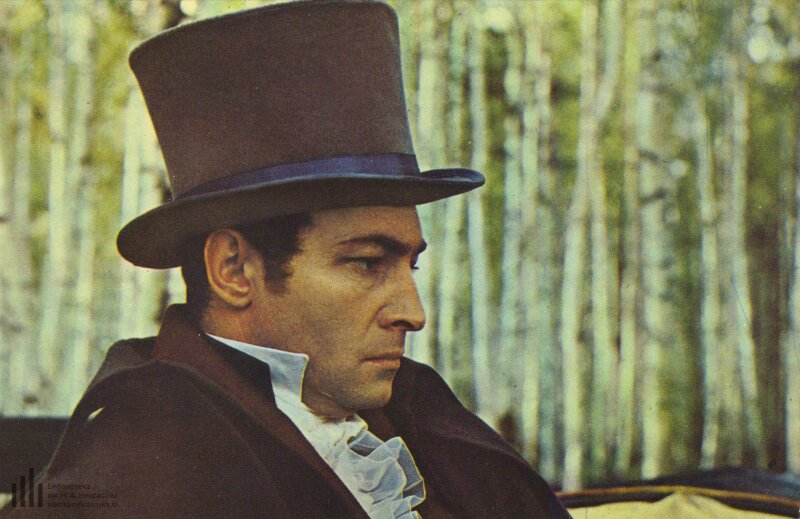 Князь, пройдя через горе и раскаяние, решает, что единственно возможным существованием для него является жизнь для себя и для своих родных.
Однако такое существование для такой деятельной личности не могло продолжаться долго.
Счастье героя
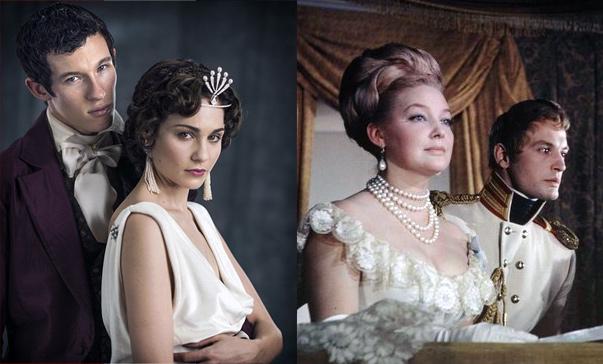 Но далее через некоторое время Болконский едет с визитом к Ростовым, где влюбляется в Наталью и у него в душе вновь зарождается глубокое чувство, а вместе с ним и надежда на счастье. Он расцветает, как засохший дуб, с которым себя и сравнивает. Ему кажется, что дуб может чувствовать и думать, причем эти чувства и мысли совпадают с его.
Разочарование и любовь
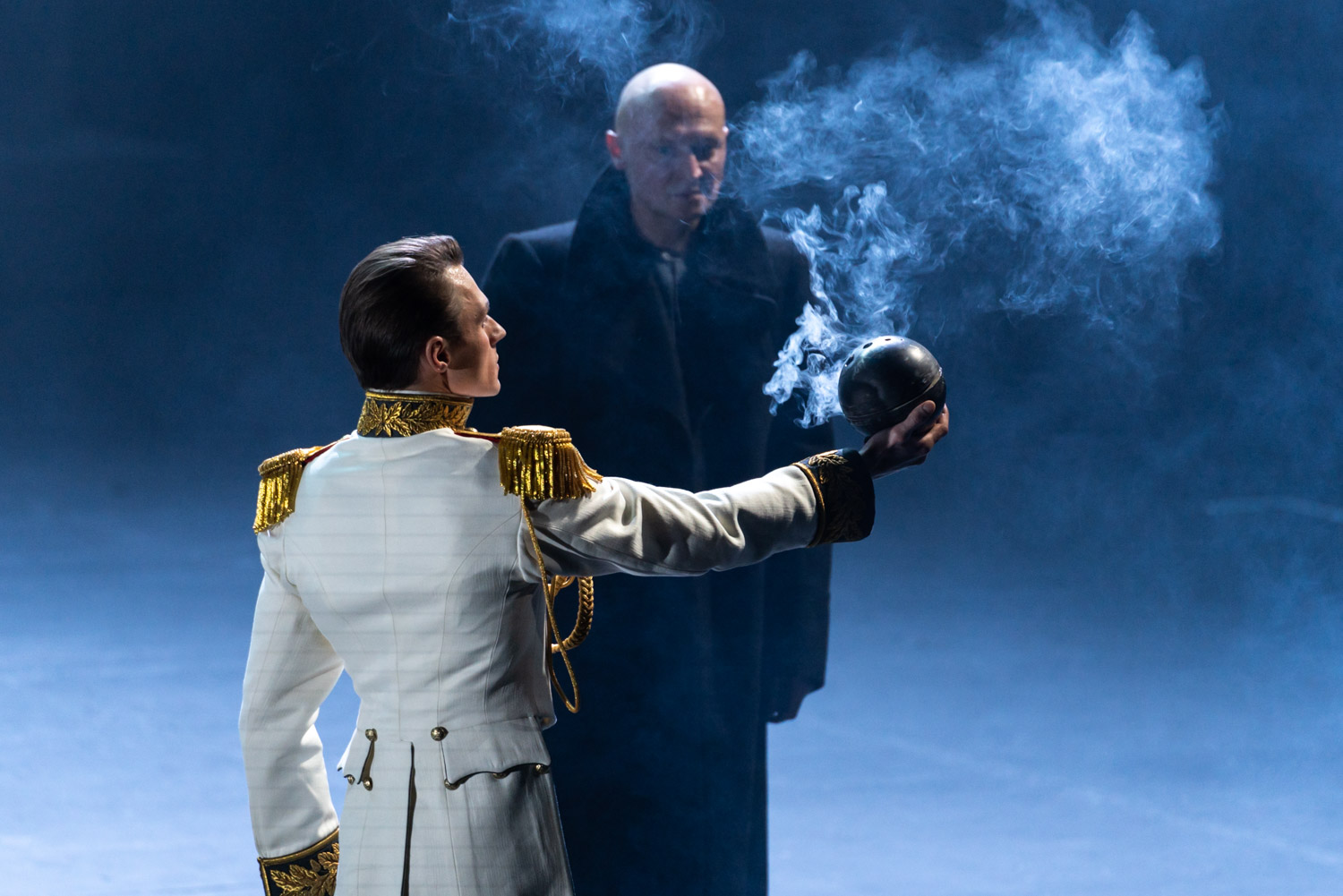 Однако на этом путь духовных исканий Болконского не завершается. Вновь возникает честолюбие и желание участвовать в комиссии Сперанского. 
Однако Андрей понимает праздность этих законов, их оторванность от реальной жизни. Князь снова испытывает разочарование.
Любовь Андрея к Наташе помогла ему преодолеть это разочарование. Болконский думает, что именно теперь он наконец достиг счастья. Однако оно оказалось недолгим. Измена Наташи стала для него ударом.
Возвращение к служению и смерть на фронте
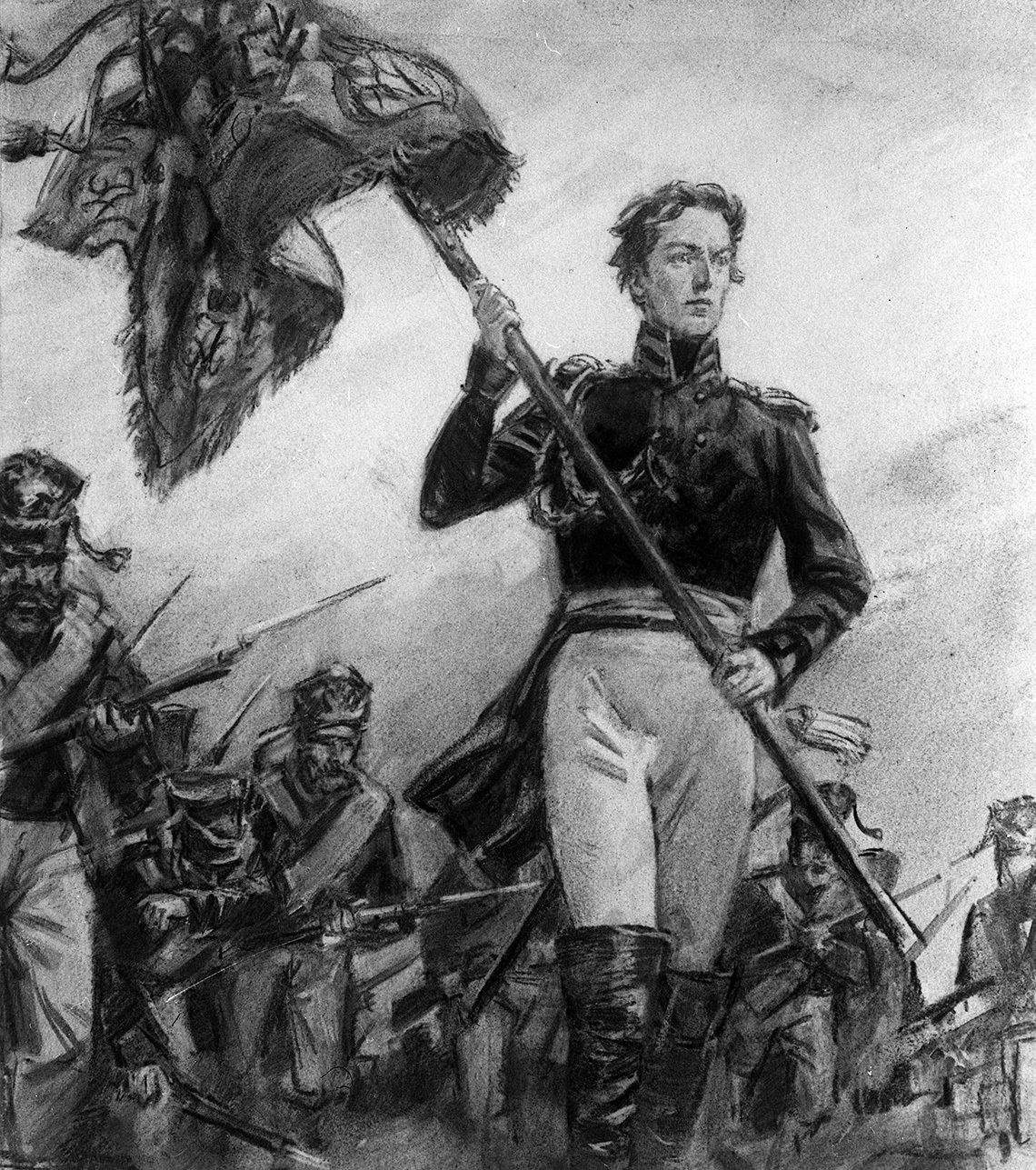 Необходимость встать на защиту родины отодвинула на второй план личное горе и честолюбивые мечты.
В душе князя пробуждается стремление к служению людям, что приводит к возвращению Андрея в армию в надежде забыть о своём горе и успокоить чувства.
Лишь перед смертью он понимаем истинный смысл любви, которая соединяет сердца людей.
Выводы
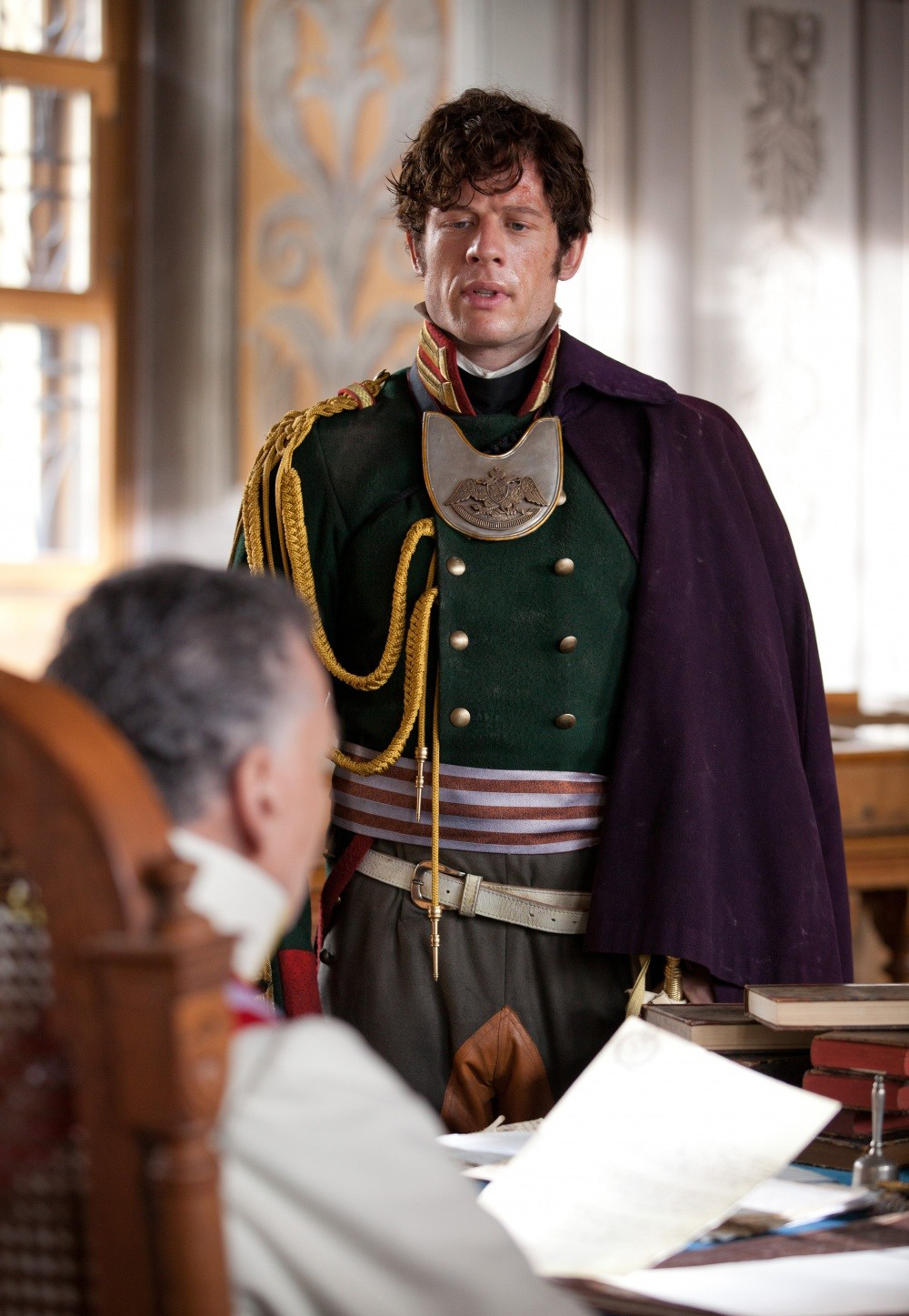 Одной из основных особенностей психологии Болконского является его способность ясно мыслить, судить и оценивать свои поступки, помыслы, движения души. Отношение Болконского к событиям и людям оценивается с позиции душевной простоты, долга, связи с народом. В Андрее Болконском Толстой воплотил все самое прекрасное и высокое, доброе и чистое.
Ссылки и источники
Андрей Болконский — Википедия (wikipedia.org)

В чём заключается внутренний конфликт Андрея Болконского? | Журнал Интроверта (artforintrovert.ru)

Андрей Болконский | Литературный портал (adebiportal.kz)

https://t.me/ChatGPT_exclusive_bot
Спасибо за внимание!